College of MedicineScheduling and Lottery Information
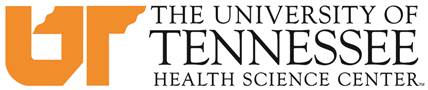 Class of 2023
January 29, 2021
Jenn Wilson – lead Clinical curriculum Coordinator
Schedule Planning
3rd year rotations are published in the 2020-2021 UTHSC Academic Bulletin.
 
To access the 2020-2021 bulletin and/or 2020-2021 clinical calendar go to OSLEN: https://uthsc.edu/Medicine/OLSEN/ 

***Both can be found under the “Frequently Used” section***
[Speaker Notes: Before we get started on the nuts and bolts, I wanted to point out where you can find a list of all the core clerkships and CEs we offer for third year scheduling.]
East Only Students
Students can choose to complete all 3rd year rotations – including CEs – at one of the East locations. Students in this category are considered “East Only” and will receive separate scheduling instructions. 

 Scheduling for these students will begin on February 15th and close on February 19th at 11:59pm.  

 Once all other students have completed scheduling, these students will have the opportunity to schedule Memphis rotations – based on availability – if desired.  

*These requests are due no later than February 5th at 5pm.
[Speaker Notes: Both CE’s and core clerkships will be scheduled during this time.]
Hardship Policy
The Hardship Policy was developed to allow exemptions from the East rotation requirement for select students. For more information, please locate the Hardship application form in the “Clerkships” section on OLSEN. 

Acceptable reasons for Hardship: 
 You have a child under the age of 18 years.
 You have a chronic illness that requires treatment from a local physician.
 You have a family member with a chronic illness for whom you are the primary caregiver.   

*These requests are due no later than February 5th at 5pm.
[Speaker Notes: One of the requirements of third year is to schedule at least one core rotation at one of our East locations. The Hardship Policy was developed to allow students to be exempt from this.]
3rd Year Scheduling Phases
Phase 1: Scheduling Core Clerkships
 February 8-14: Scheduler open to East Only students.
 February 8-14: Students will enter up to 4 core clerkship preferences into eMedley.
 February 15-19: eMedley will run an algorithm to schedule all 7 core clerkships for all 3rd year  students (excluding East Only students) while taking preferences into account.
 Preferences can be selected based on 3 criteria:
       1. Clerkship (Ex: Core Clerkship in Medicine MED-30000 etc.)
       2. Location (Memphis, Knoxville, Chattanooga, Nashville or Memphis-Jackson)
       3. Block/Period                           

***Preferences are not guaranteed***
[Speaker Notes: Scheduling will take place in 3 phases beginning with scheduling the 7 required core clerkships.]
3rd Year Scheduling Phases cont’d…
Phase 2: Reviewing Core Clerkship Schedules and Requesting Changes/Swaps
 February 22-26: Administration will confirm every student has all rotations scheduled and schedule any students who didn’t get a schedule.

 March 2: Once initial scheduling is complete, students will be notified via the ListServ and will be able to review their schedules in eMedley.

 March 2-5: After reviewing all schedules, students can view availability of core clerkships in eMedley to make changes and/or arrange schedule swaps with other students.
3rd Year Scheduling Phases cont’d…
Phase 3: Scheduling Career Exploration Electives (CE’s)
Most of the CEs are published in the bulletin, however, additional CEs have been approved since publication last fall. These CEs will be available in the scheduler to view and schedule. 
 Students will be randomly assigned to a lottery group of up to 10 students.
 March 8 & 9: Round 1 - Students can schedule 1 CE.*  
 March 11 & 12: Round 2 - Students can schedule up to 4 weeks of additional CE’s. **
 After the completion of round 2, editing will close to all students.
Students can schedule the same 2-week CE up to 2 times on their schedules. This is not permitted for the 4-week CEs. If students choose to only schedule a total of 4 weeks of CEs, they should schedule an option block (OPN-35000) in the open 2-week slot.

*Time of day is dependent on lottery results, but assigned lottery times will fall within 8:00am-5:00pm (CST)
** If 2 CEs are scheduled in round 1, the second CE will be administratively dropped.
[Speaker Notes: Phase 3 of scheduling consists of a 4-day, 2 round lottery system.
The way the lottery works is eMedley randomly assigns you to groups A thru T. Each group will have their designated day and time for when the scheduler will open. Once the scheduler opens for you, it will remain open until Round 2 begins.
So, for round 1, scheduling will open first for group A with each subsequent group opening an hour later. For round 2, it will go in reverse order - scheduling will open for group T first with each subsequent group opening an hour later.
The reverse order in round 2 was put in place to increase fairness.]
Prior Authorization
What is Prior Authorization?  
 Prior authorization means that faculty approval is required before a student is officially enrolled.
 In the schedule planning stage, it’s recommended students notate any course(s) that require prior authorization. 
 During initial scheduling, students will be able to add these rotations on a preliminary basis but will need to obtain approval to hold their spot indefinitely.
 To request prior authorization, contact the instructor of record and/or course coordinator. This information can be found in the academic bulletin on OLSEN under the “Frequently Used” section.
 When approval is received, it should be sent via email to Jenn Wilson (jmcadoo3@uthsc.edu). 

Tip: Don’t contact the coordinator and/or instructor until all 3 scheduling phases are complete because often schedules will be rearranged.
[Speaker Notes: The emails can be directly from a department representative or the student can forward approval messages.]
Publication
Schedules must be published to be considered final.
Publication Rules
 All 7 required core clerkships are scheduled in the current academic year. 
 All courses requiring prior authorization must be approved.
Publication Exceptions
 Publication Exceptions – Contact Jenn Wilson to request a publication override if:
a. You have completed 1 or more core clerkships in a previous academic year.
b. You have requested an extended leave of absence which has been approved by Dr. Bettin or Dr. Jameson. 

* Absolute publish date is April 1st or students risk being dropped from their unpublished rotations. (30 days before the start of the 2021-2022 academic year).
[Speaker Notes: Students can make changes to their schedules up to 30 days prior to the start of a rotation.]
LSP and PCM Scheduling
Scheduling of LSP and PCM are not available to schedule in eMedley.
 Students will continue to enroll in LSP and PCM in Banner.
Jenn WilsonLead Clinical Curriculum Coordinatorjmcadoo3@uthsc.edu901-448-2928910 Madison, Suite 1002Office #1009
Don’t hesitate to contact me with any questions or concerns.